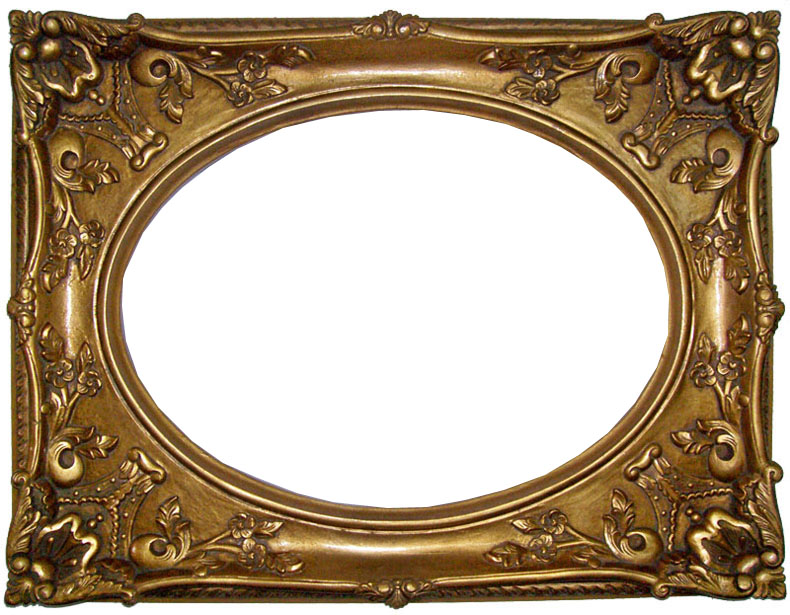 Hero Hall of Fame
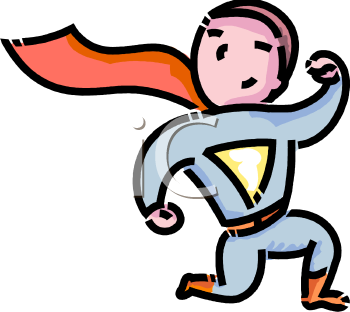 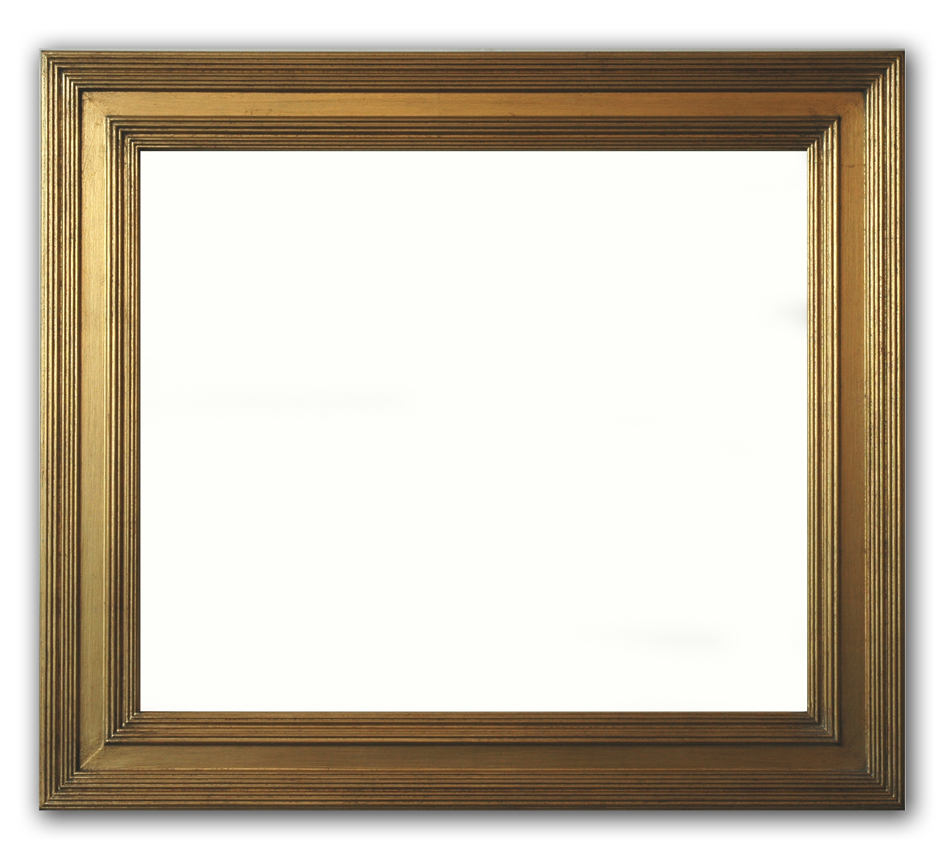 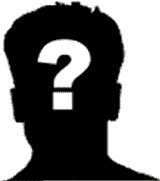 What do you think a hero is?
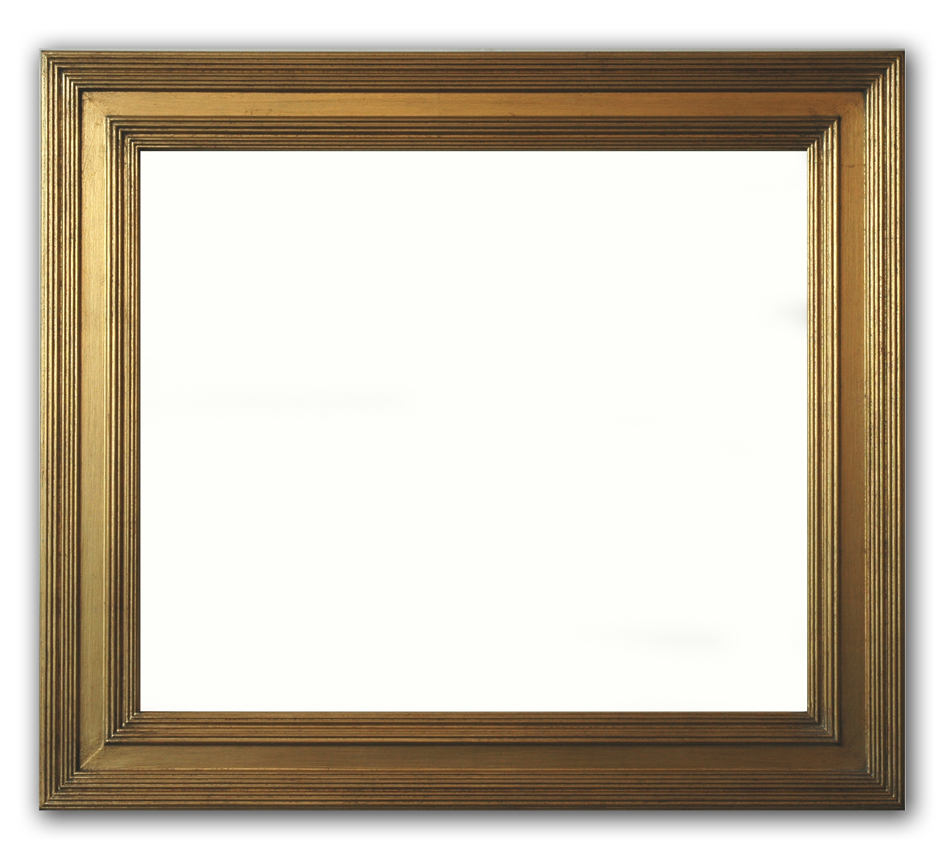 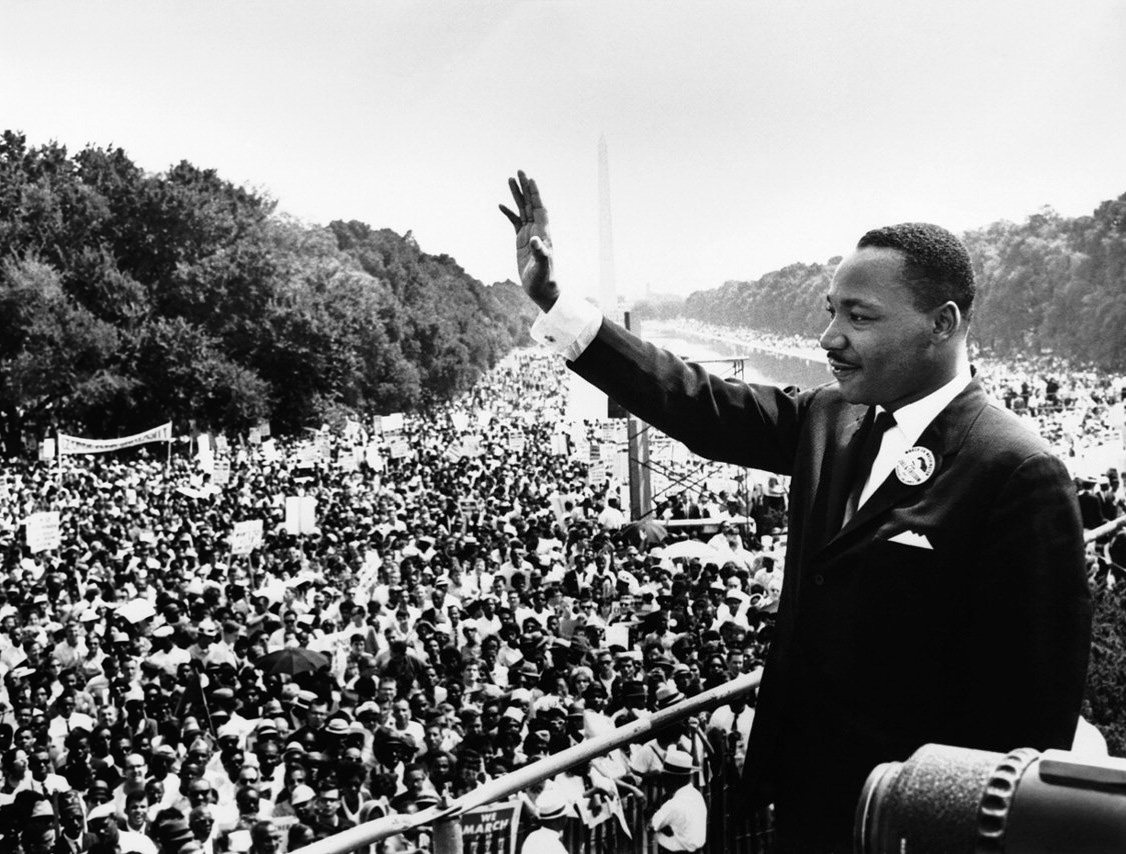 Many times, our heroes those who speak for others.
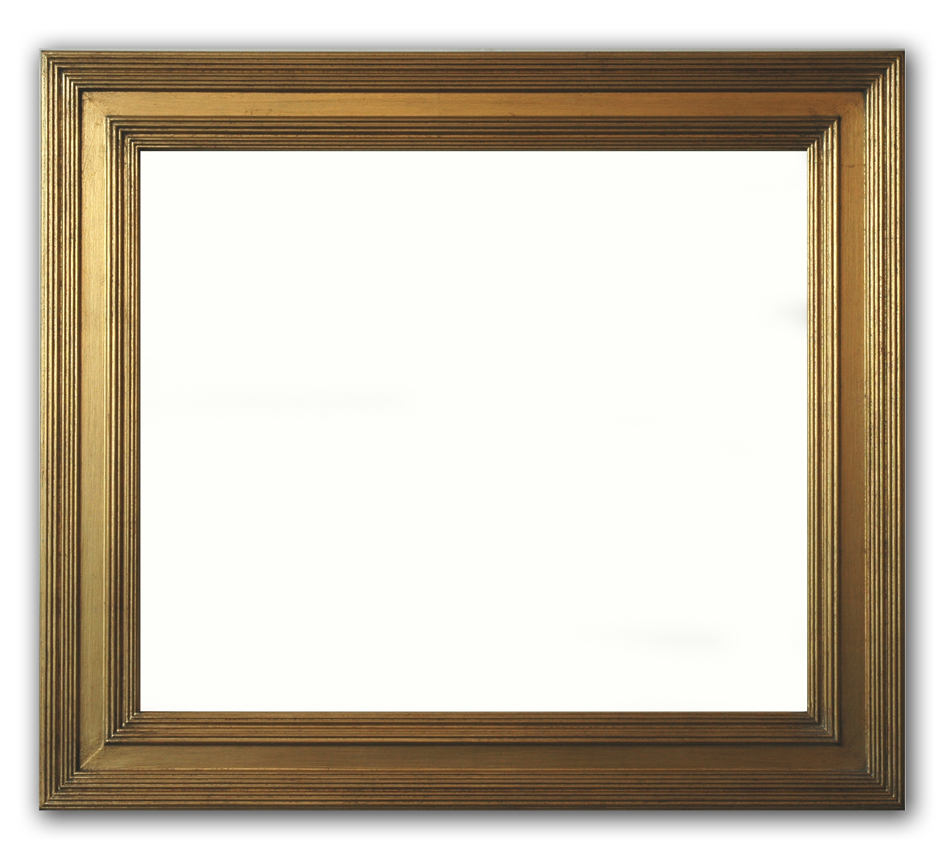 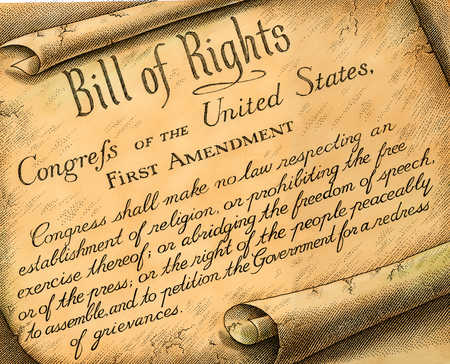 They use their First Amendment rights to bring about changes that are needed.They are heroes of the First Amendment!
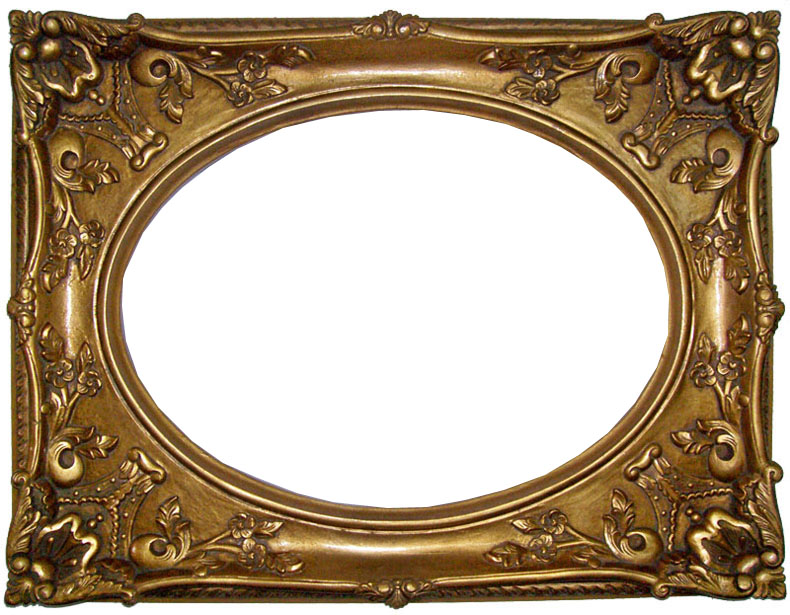 Let’s recall what the 1st Amendment says…“Congress shall make no law …abridging the freedom of speech, or of the press; or the right of the people peaceably to assemble…”
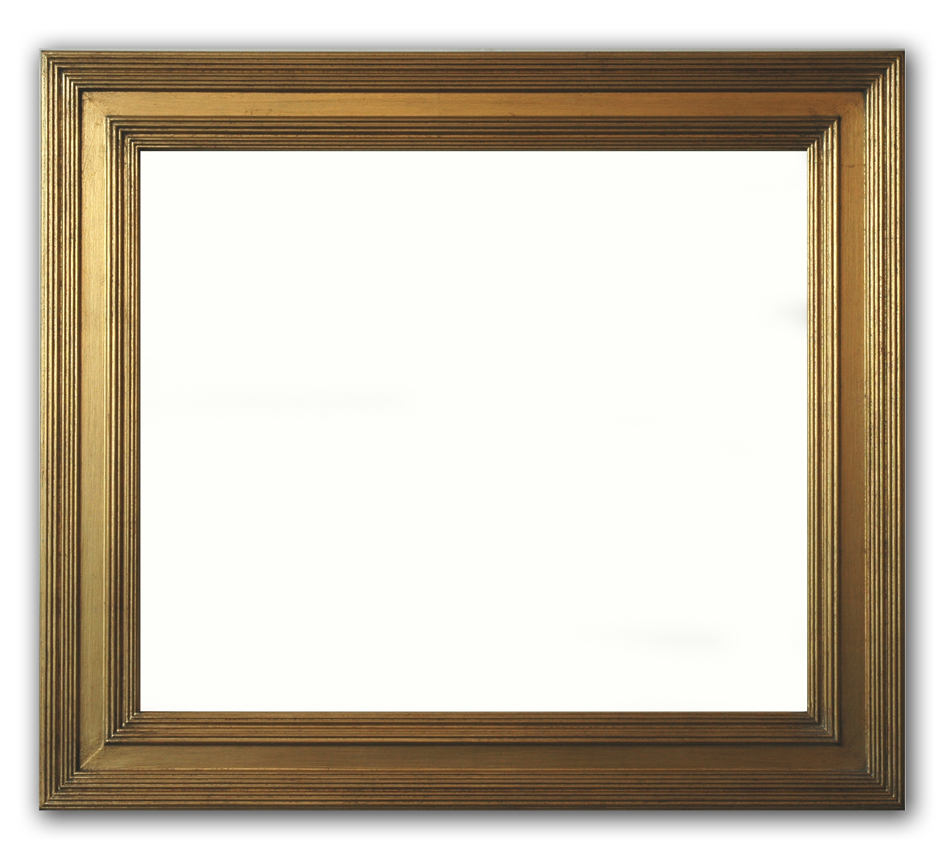 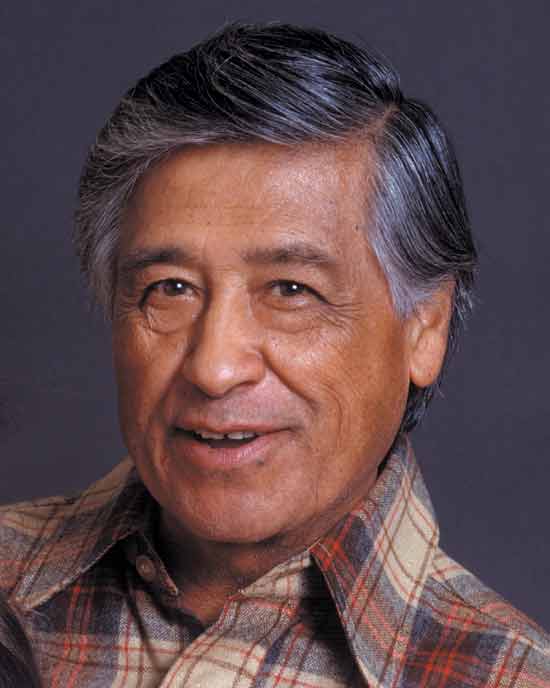 What can we learn from these pictures about this hero of the First Amendment?
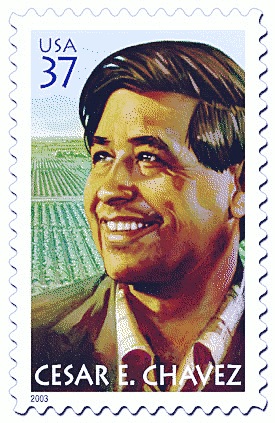 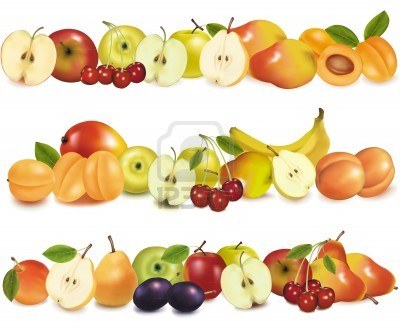 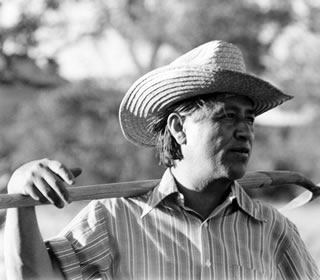 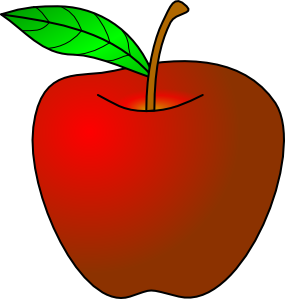 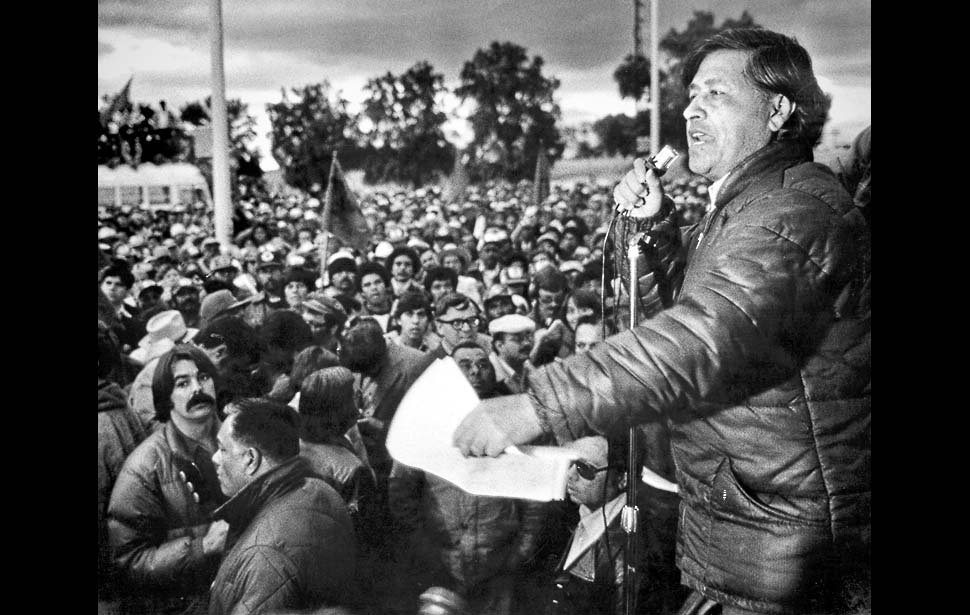 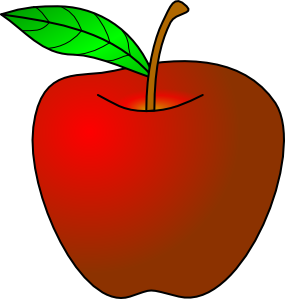 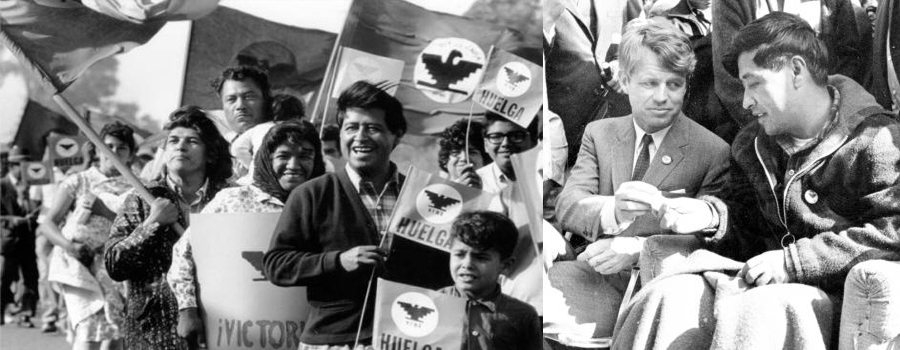 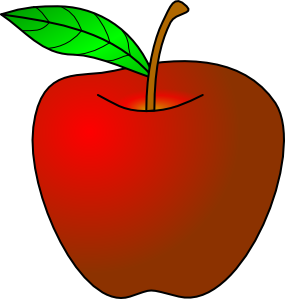 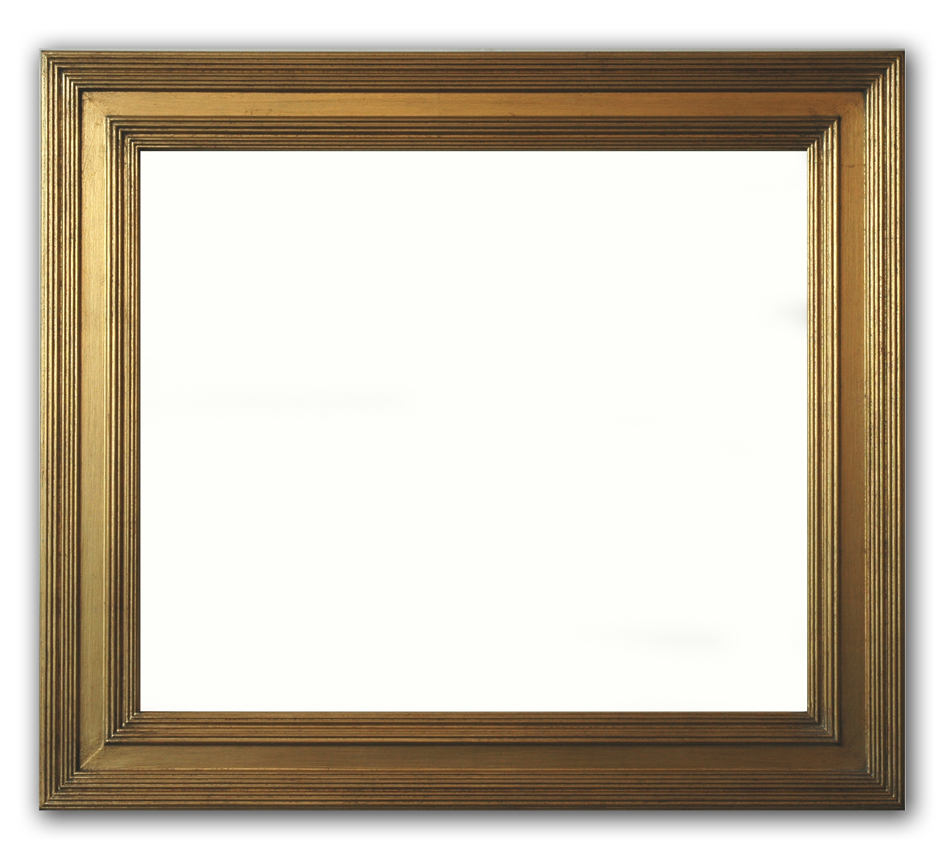 Cesar Chavez grew up in a big family.
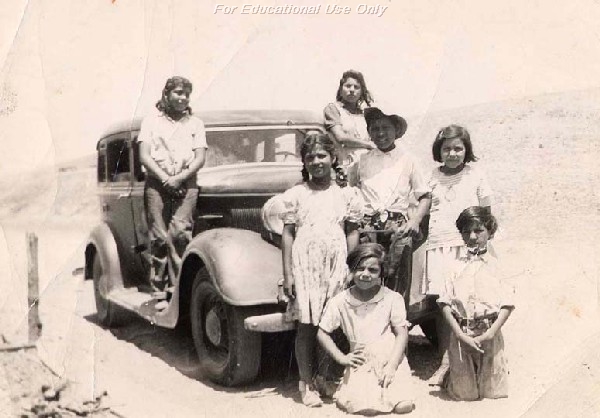 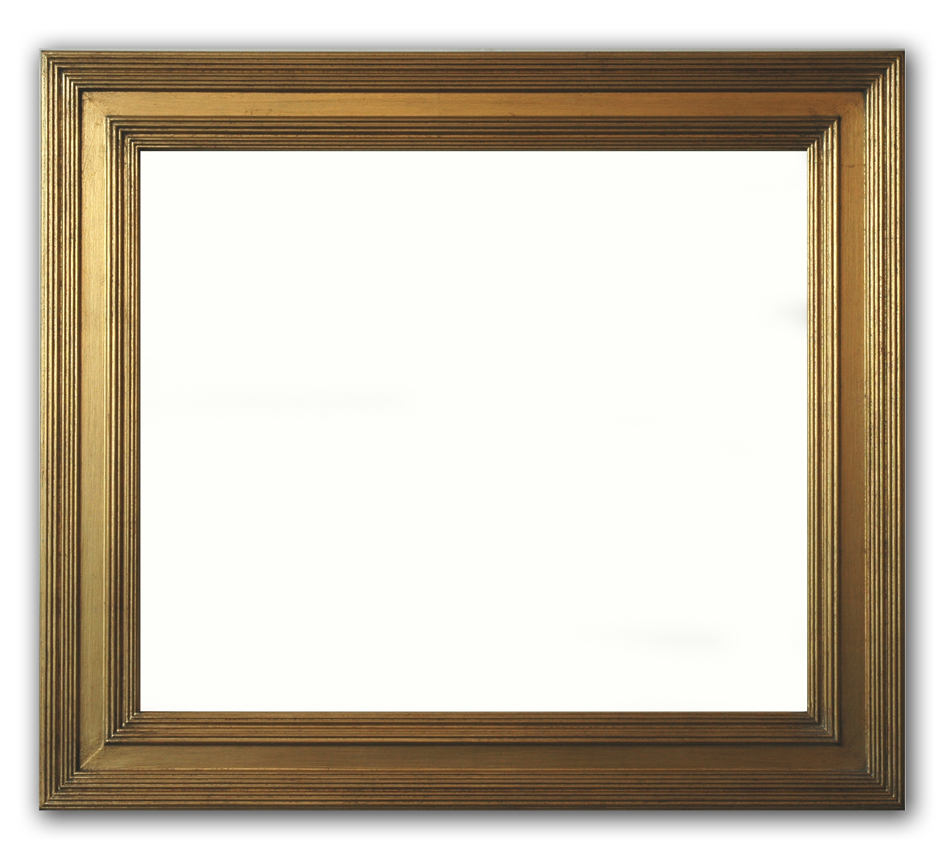 They were workers who moved from farm to farm in the United States.
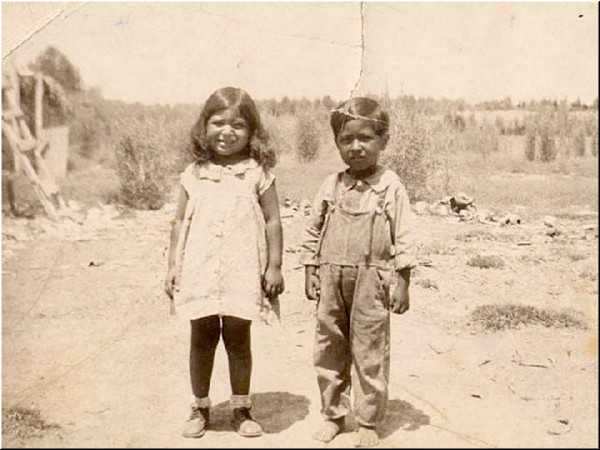 When it was time to harvest a crop, farmers  needed help.
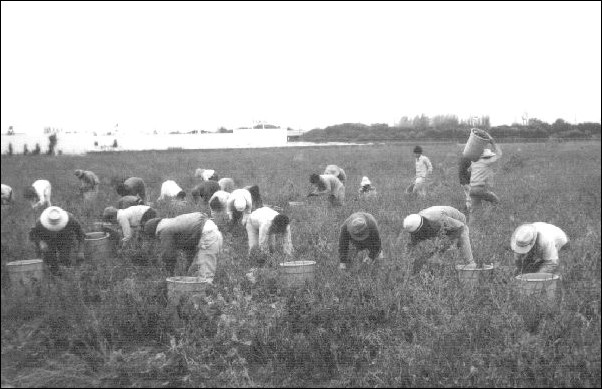 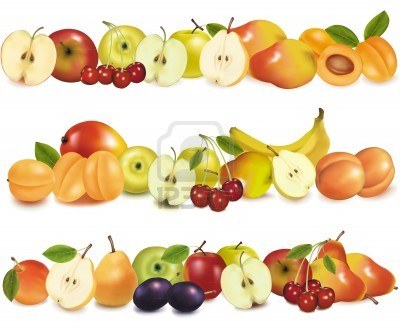 So Cesar, his family, and many more families helped farmers at harvest time.
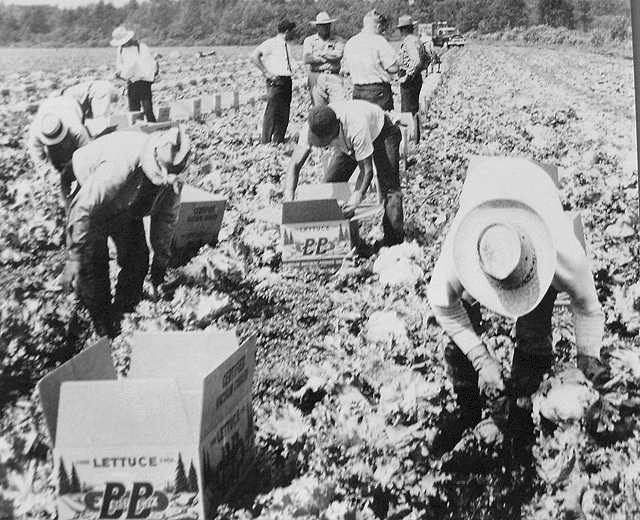 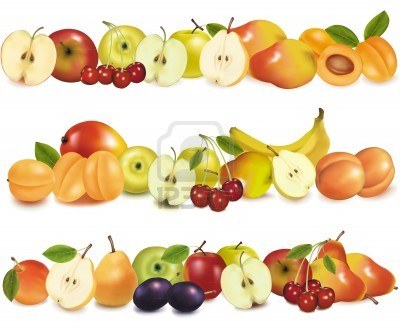 They picked fruit and vegetables on big farms. But farm workers were not paid very much money.
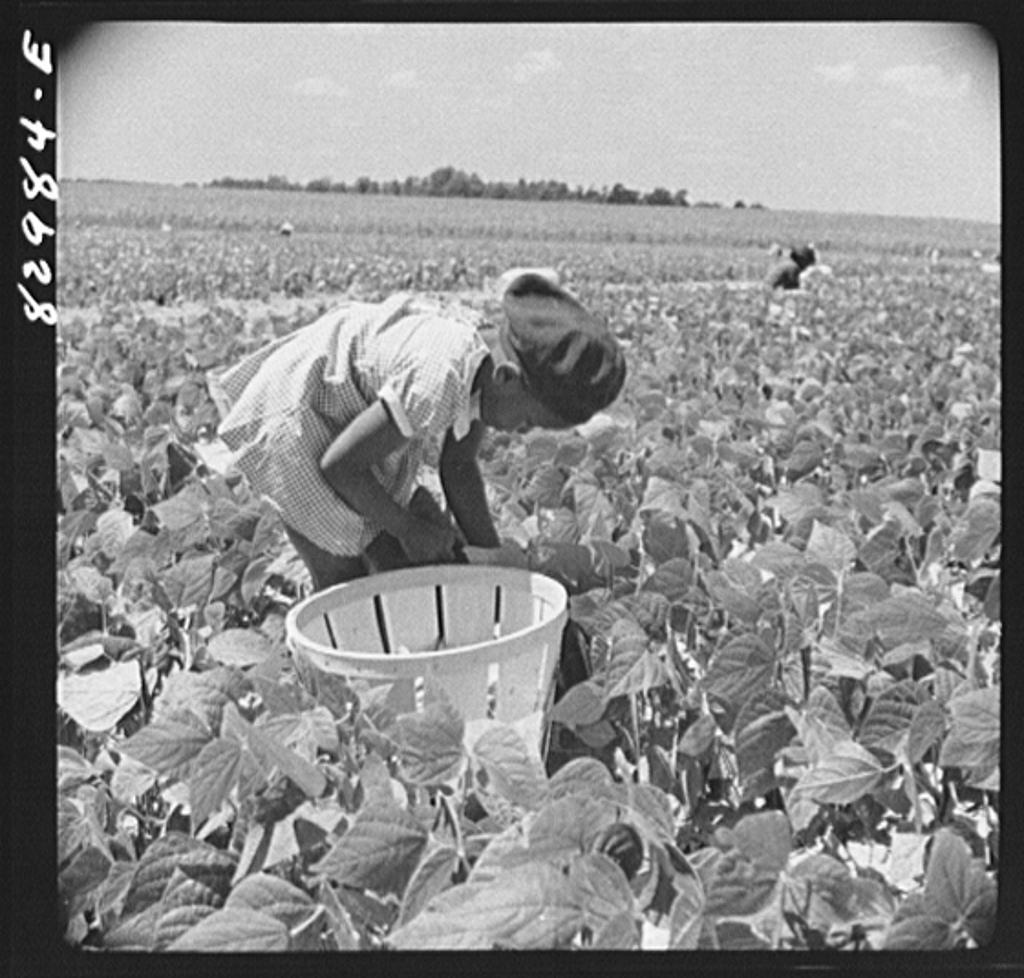 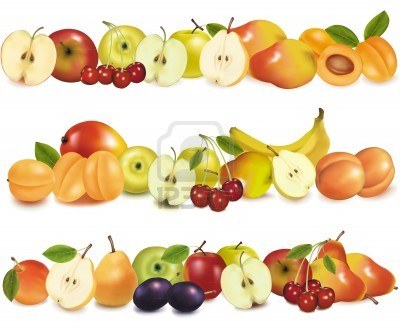 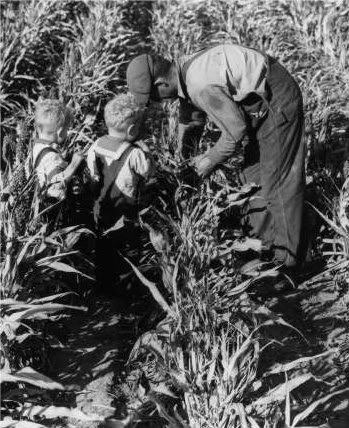 They also worked very long days. And they did not have very good places to live.
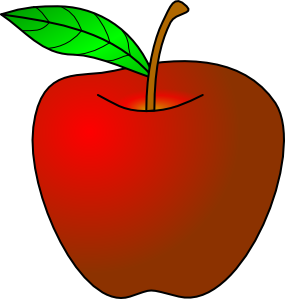 They had to near the fields. Many homes did not have water or electricity.
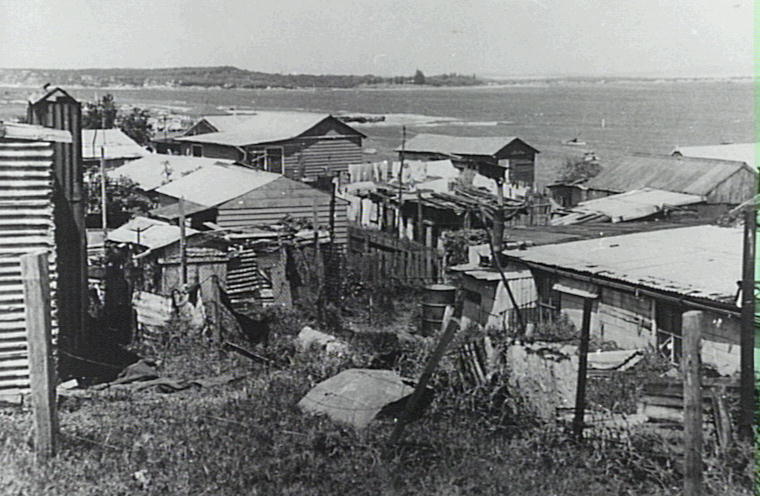 But Cesar was told to respect and help other people. His mother told him, “You always have to help the needy, and God will help you.”
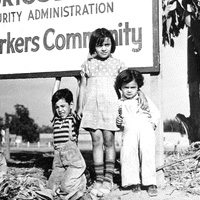 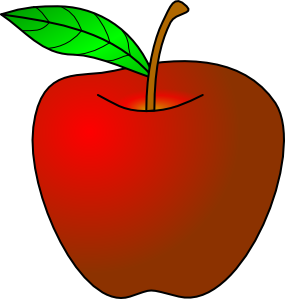 When Cesar grew up, he wanted to help his family and the other migrant workers. A migrant is someone who moves from place to place to find work.
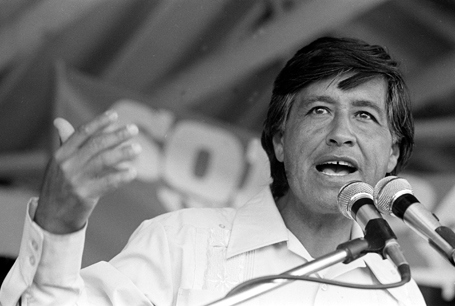 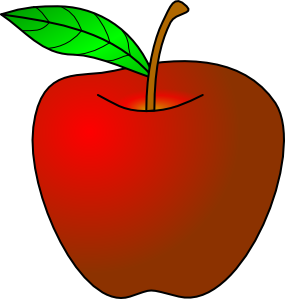 In our country, we have rights. One of those rights is to say what we want to say.
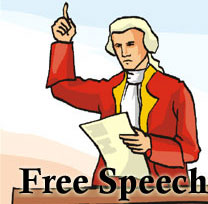 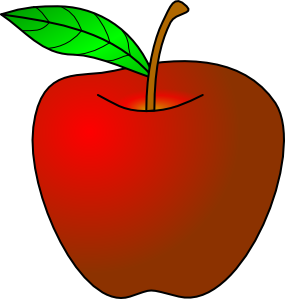 Another right is to get together with our friends. Other people get together in churches.  These are different kinds of groups. Many groups get together (assemble) to share ideas.
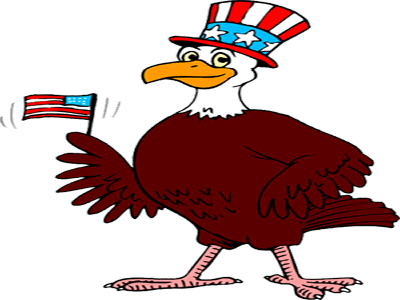 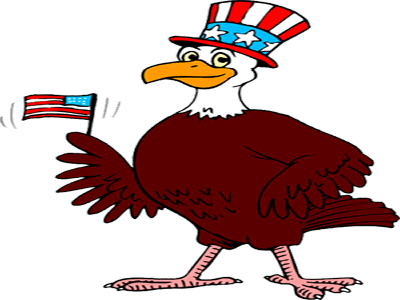 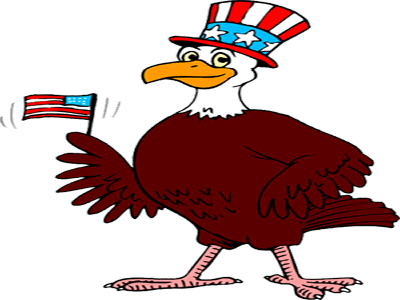 Some people get together in a group so they can talk about things they care about.
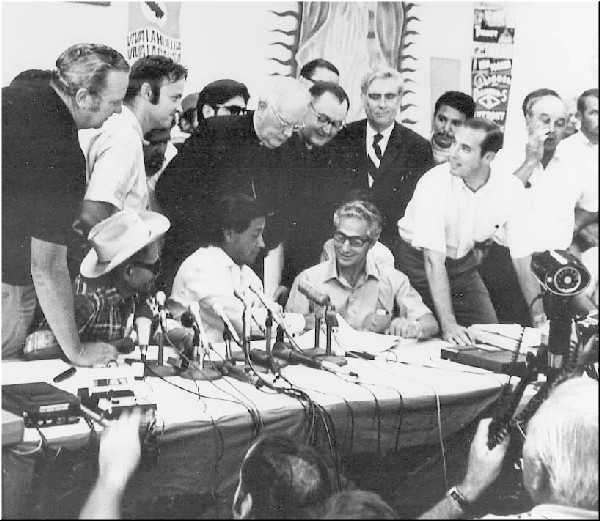 Some groups meet together so they can change things. Cesar helped migrant workers get together so they could change things.
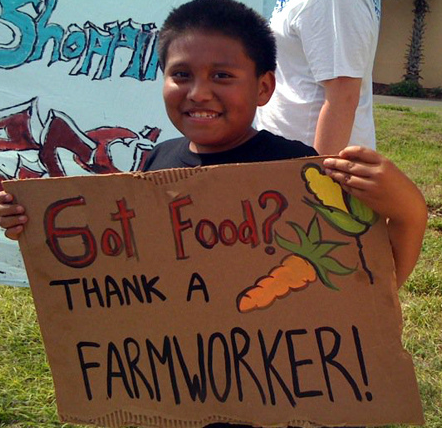 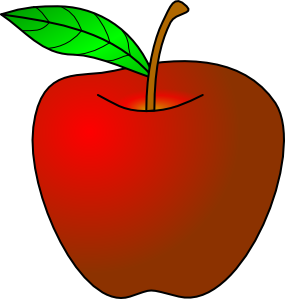 Cesar called their group the United Farm Workers of America.
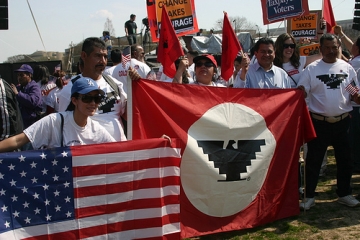 The United Farm Workers worked to tell our leaders what needed to be changed.
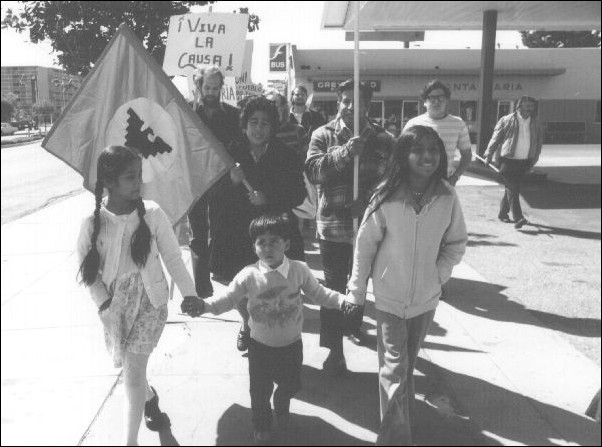 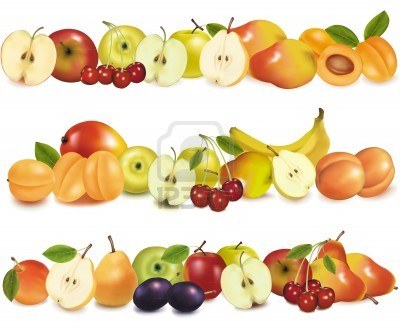 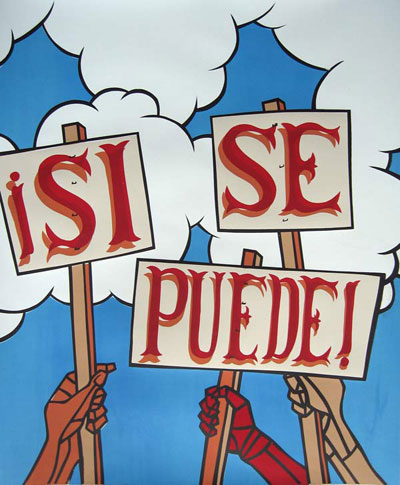 They wanted fair treatment for their jobs. They had a slogan. (A slogan is a short sentence that others can remember…)
Their slogan was “Si se peude.”  This is Spanish. What do you think it means?
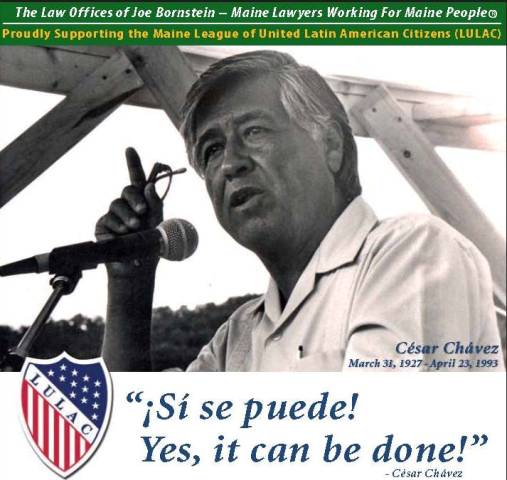 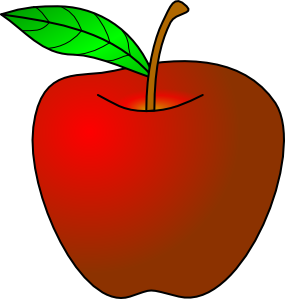 Cesar and the workers talked to leaders in our government.  People listened. New laws were passed. The laws made sure that workers were treated fairly.
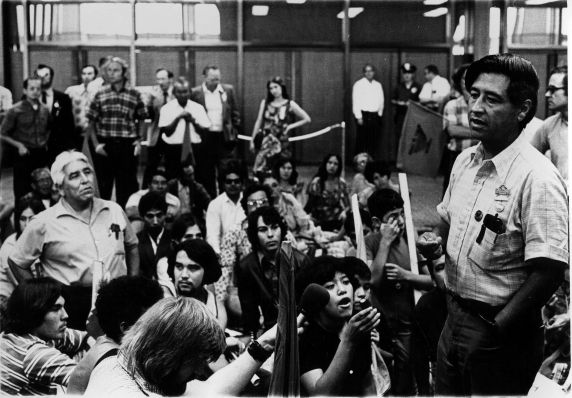 Because Cesar was a good leader of the migrant farm workers, they have a better life today.
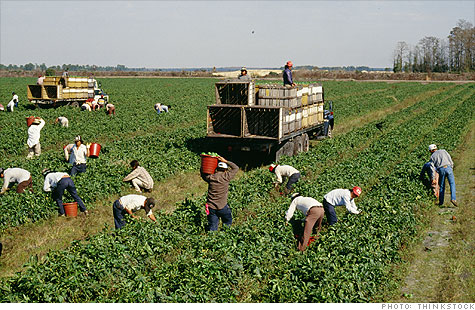 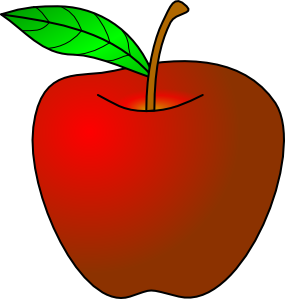 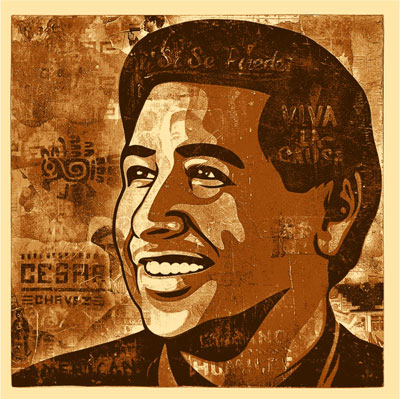 Cesar Chavez said,
We can not think   of ourselves   and forget our   community.   People can work  together   to solve their own  problems.
Why is Cesar Chavez a First Amendmenthero?
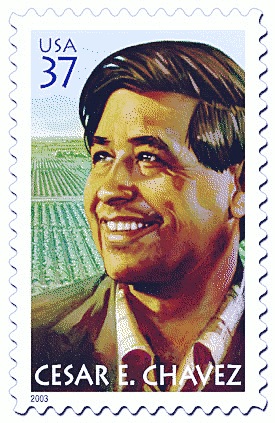 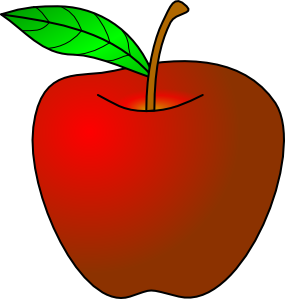 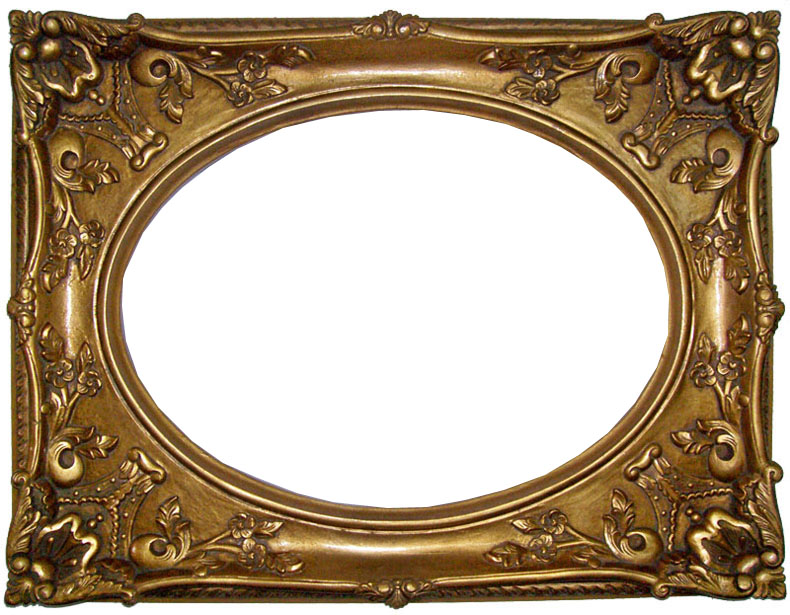 What rights did Cesar Chavez use to bring change for others?“Congress shall make no law …abridging the freedom of speech, or of the press; or the right of the people peaceably to assemble…”